輕艇實習點
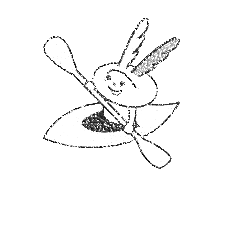 九月月會報告
1
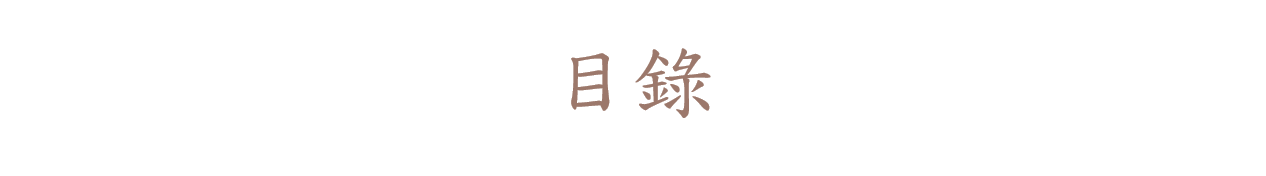 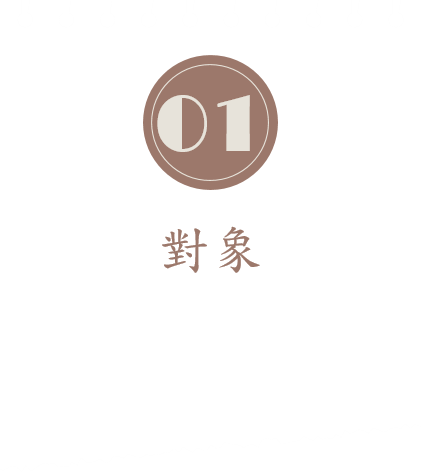 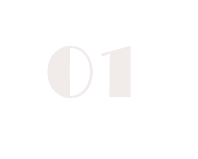 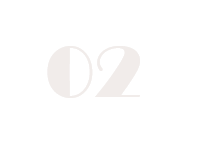 02
03
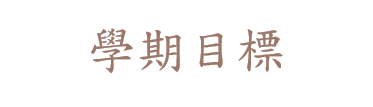 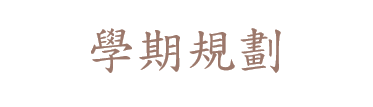 2
指導對象
桃園市大溪國中輕艇隊，共十人。
實習時間:
2022年8月30日至2023年1月19日
8月30日~1月19日 每周六整天(08:00~16:00)
地點:
龍珠灣、大溪河濱公園
3
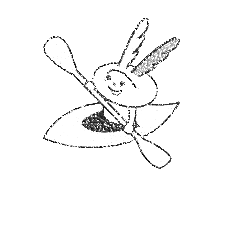 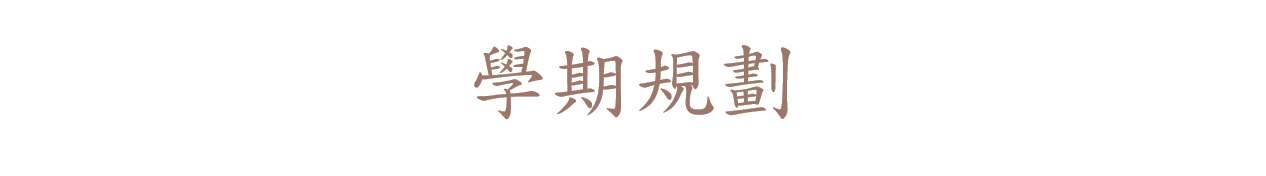 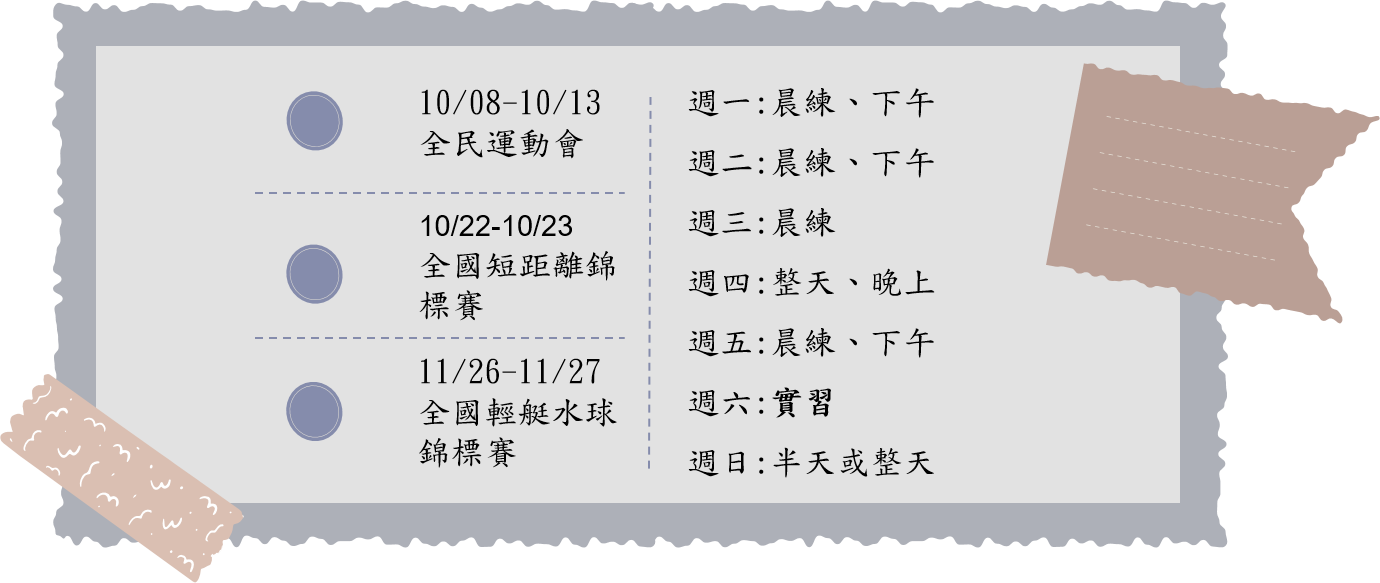 10/22-10/23
10/24-11/25
8/30-
10/21
11/26-11/27
輕艇水球
地點:大溪河濱公園
輕艇水球/
競速
地點:大溪河濱公園/
龍珠灣
全國輕艇短距離錦標賽
全國輕艇水球錦標賽
4
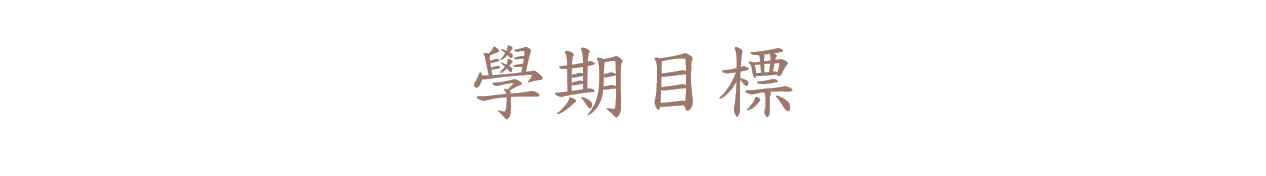 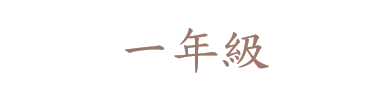 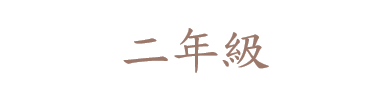 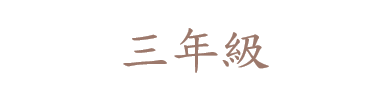 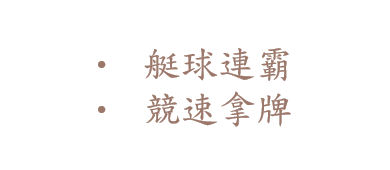 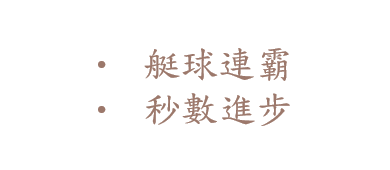 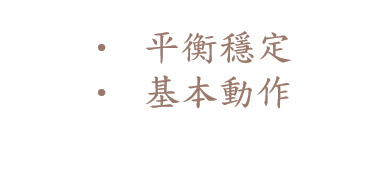 3
4
5
6
7
THANKS